23 Feb 2024
Geology 5660/6660
Applied Geophysics
Reflection Data Processing Cont’d
• Step V : Time Migration returns reflection energy to its
   “true” location on the two-way travel-time image… Depth
   migration uses velocity structure (from NMO analysis)
   to convert travel time to depth (improving image resolution)

• Step VI : Reform amplitude stacks of source-receiver pairs
   using Common Depth Point (CDP) instead of Common
   Mid Point (CMP) and repeat Step V
• Sometimes additional steps as well:
     Amplitude adjustments      
     Frequency adjustments
    Transmission adjustments
© A.R. Lowry 2008-2024
Read for Mon 26 Feb: Burger  200-253 (§4.4-4.7)
Last Time: Reflection Seismic Interpretation

• Data collection: Huge quantities of data! Redundancy is key!

• 2D profiling still used for initial reconnaissance, but 3D is
   industry standard for prospects

• Deep crustal imaging is only done in 2D; shows “reflectivity” in
  crystalline basement from low angle faults & foliated minerals
Haakon Fossen 2010
3-D seismic “data cubes”
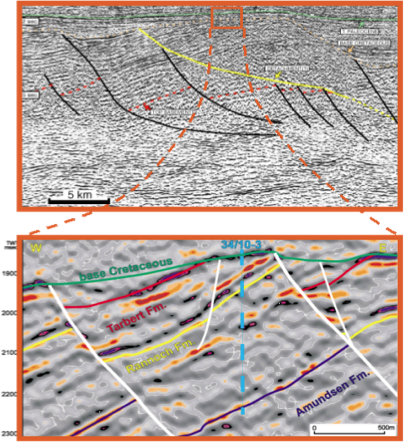 • Better resolution
• Better positioning
• 3D view options
Haakon Fossen 2010
3D Seismic
3D Data: 
• Collect by shooting many parallel lines ~25 m (!) apart
• Migrate together to increase accuracy and to create a
   coherent data volume (or “cube”) 
• Collected over all offshore oil and gas fields
• Underpins the geometric understanding of an oil/gas field
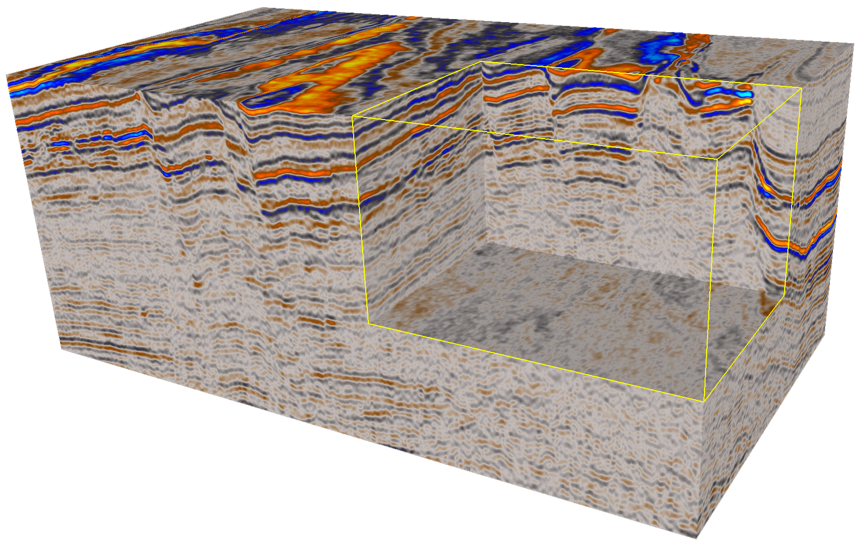 Haakon Fossen 2010
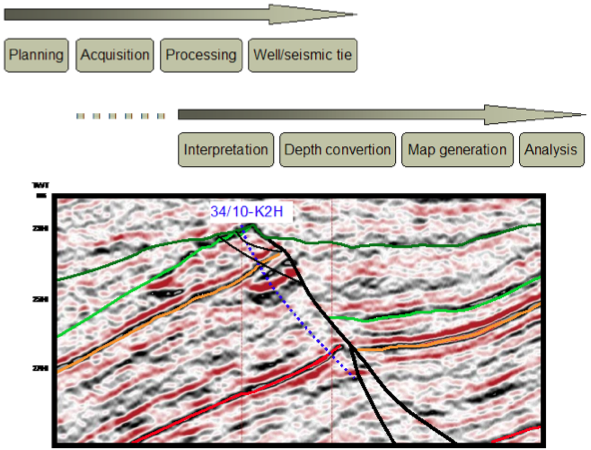 Haakon Fossen 2010
Data acquisition
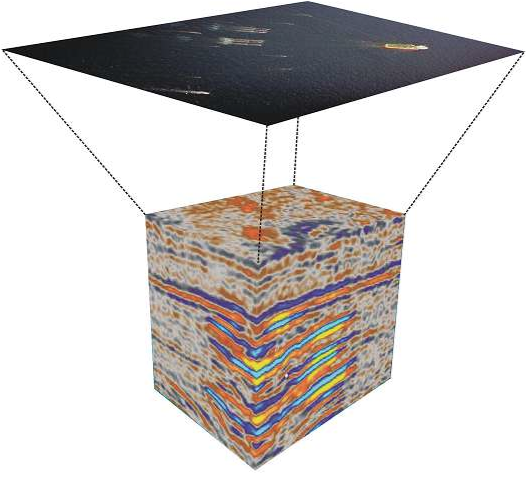 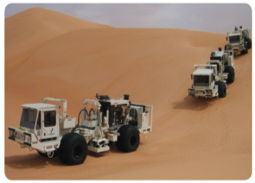 Haakon Fossen 2010
Resolution
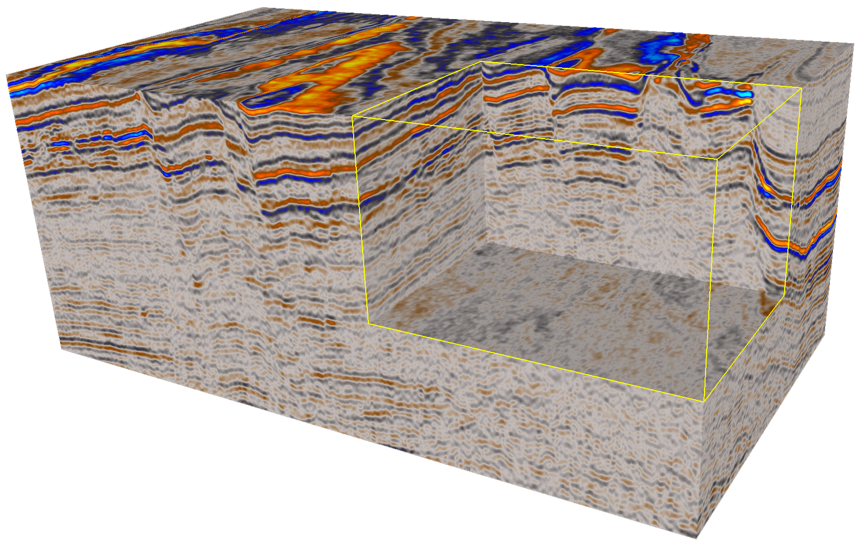 • Vertical
• Lateral
Haakon Fossen 2010
Vertical resolution
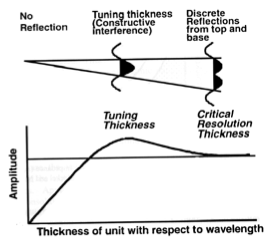 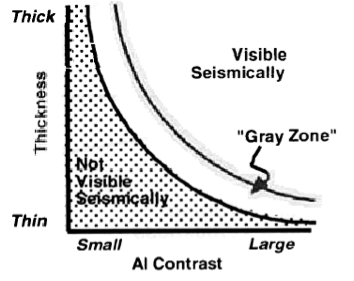 Relationship between bed
thickness and acoustic
impedance (AI) contrast
for seismic resolution of
a layer.
Vertical seismic resolution in terms of
tuning thickness: When top to base
of a layer is less than 1/4 wavelength,
constructive/destructive interference
results in apparent single wavelet.
Color convention: Blue for positive amplitude, red for negative…
Haakon Fossen 2010
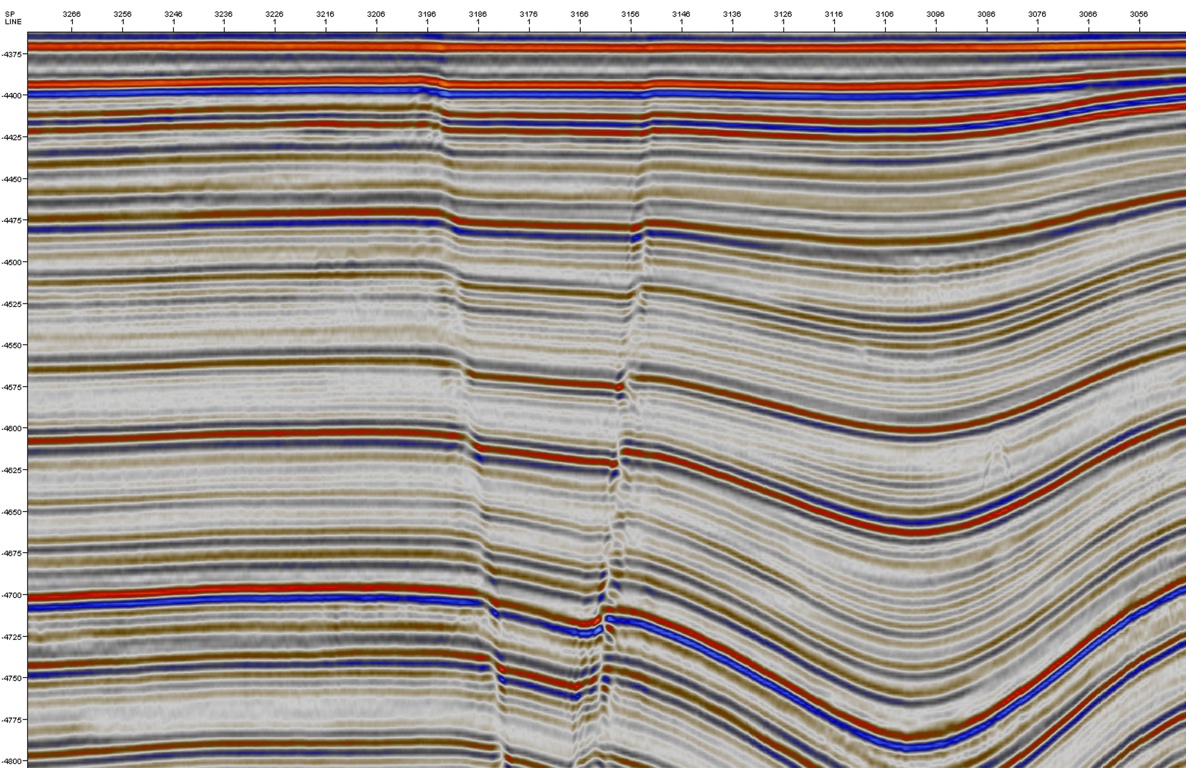 Note how some (weaker) synclinal layers fade out as they thin!
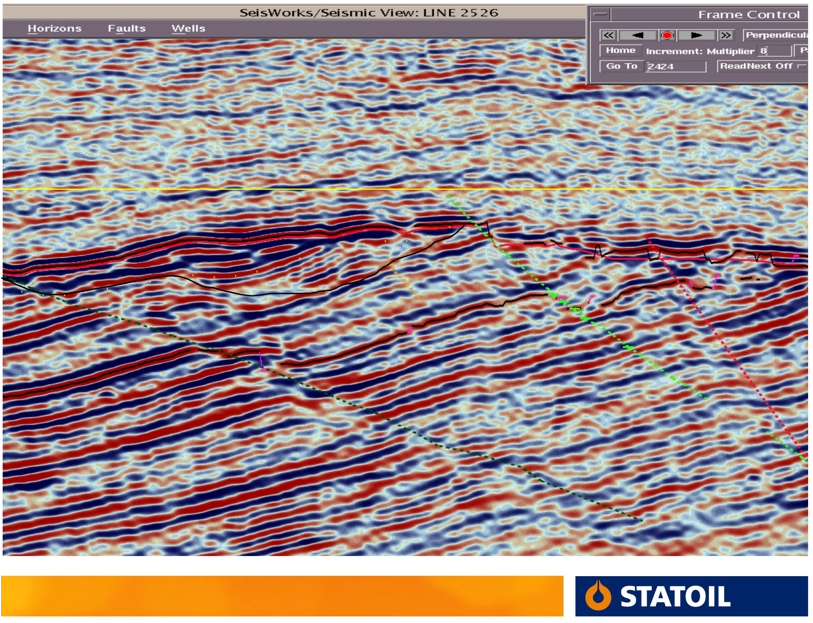 Haakon Fossen 2010
Lateral resolution: Layer boundaries are relatively diffuse near faults…
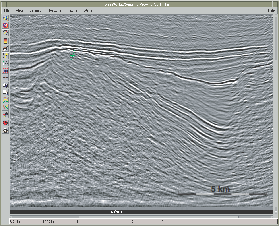 Haakon Fossen 2010
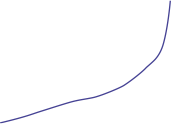 Haakon Fossen 2010
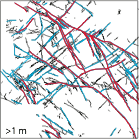 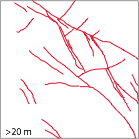 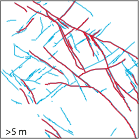 Haakon Fossen 2010
Lateral positioning
• Choice of migration velocities affects
   horizontal positioning of signals
• Horizontal resolution typically 50-100 m
• Can be a limitation when drilling high-precision
   wells, e.g. close to faults
• Resolution may depend heavily on pilot wells;
   can be aided by “seismic-while-drilling”
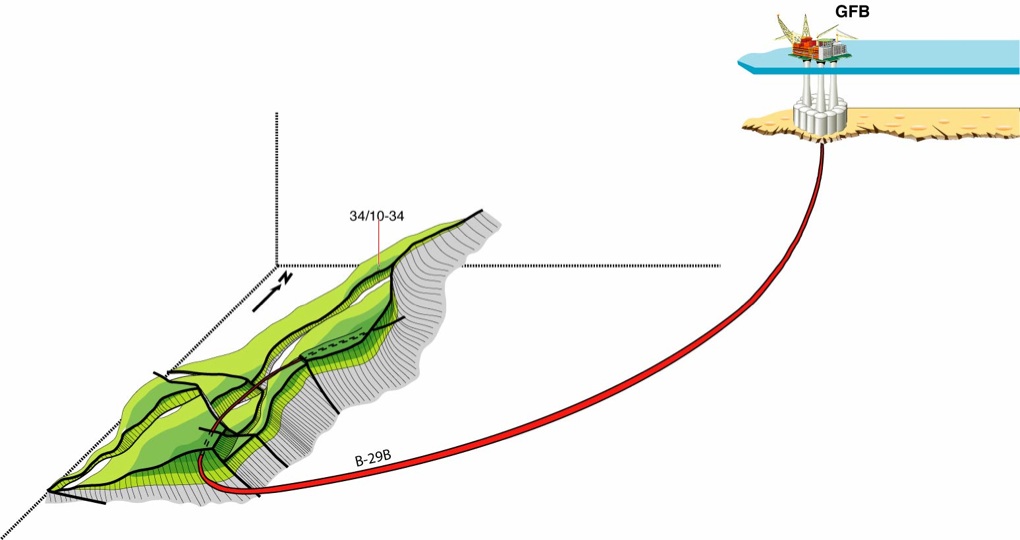 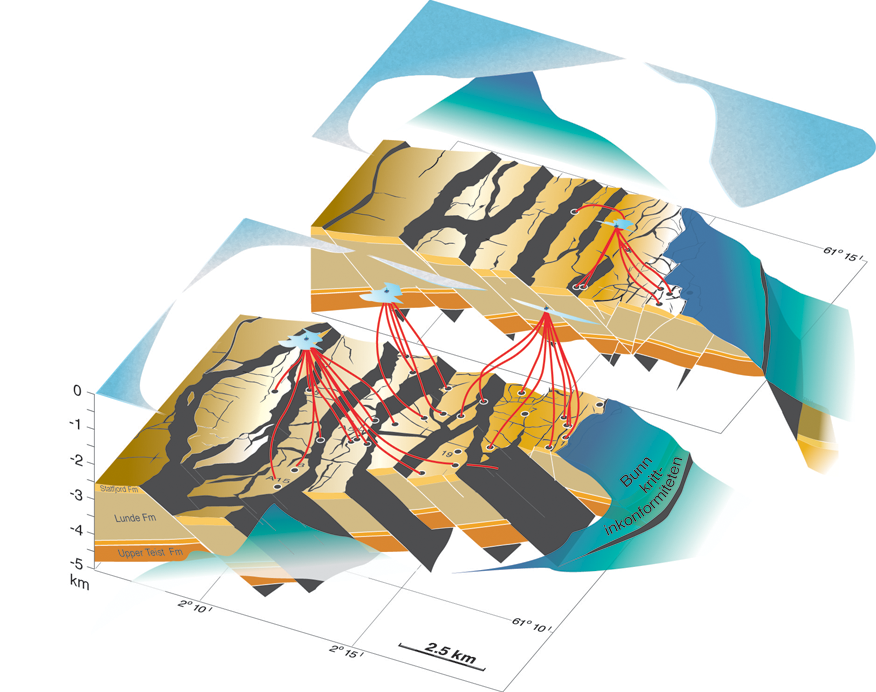 Haakon Fossen 2010
Directional drilling/steering technology is another reason for
   accurate depth migration!